Host–pathogeninteraction
Bacteremia
Bacteremia is defined as the presence of viable bacteria in the bloodstream and can occur in daily activities like tooth  brushing and some minor medical procedures like dental work but also during infection.

Transient Bacteremia :
Intermitant bacterimeia: 
Persistant bacterimeia:



Bacteremia develops when bacteria manage to escape the host immune mechanisms or when the otherwise well-orchestrated immune response fails to control bacterial spread due to inherent or acquired immune defects that are associated with susceptibility to infection.
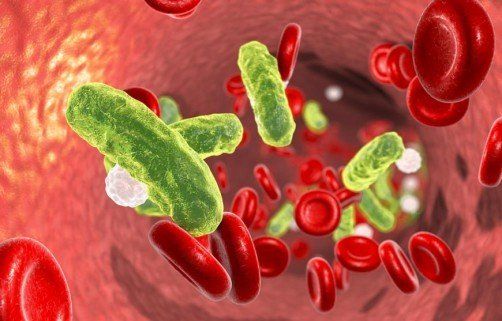 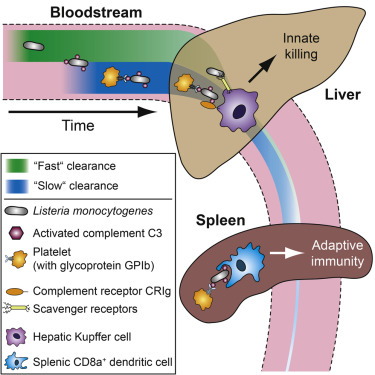 Septicemia
Septicemia is a clinically significant form of bacteremia complicated by toxemia, fever, malaise, and often shock 

Septicemia is characterized by the multiplication of microorganisms within the bloodstream and “seeding” into blood from fixed microcolonies present in one or more tissues. 

In septicemia, mediators of inflammation are generated systemically, leading to diffuse “leakage” of plasma into the interstitial and sequestration of leukocytes in the microvasculature. 

Generation of cytokines, kinins, vasoactive amines, and lipid mediators of inflammation, combined with widespread endothelial damage, leads to profound circulatory disturbances.
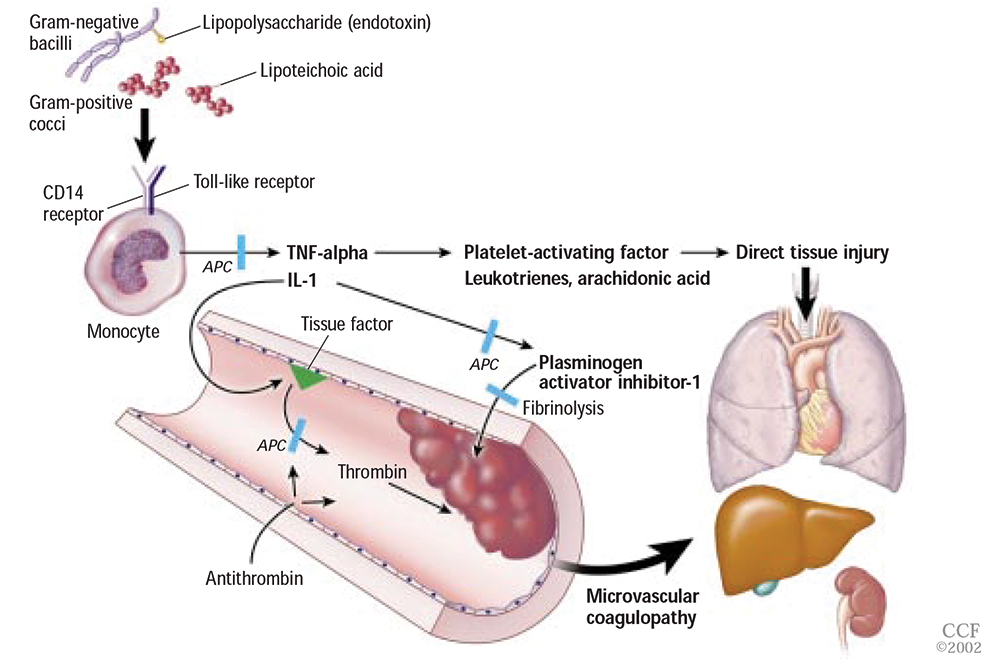 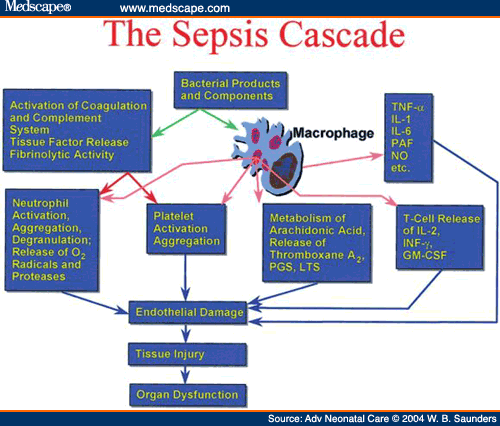 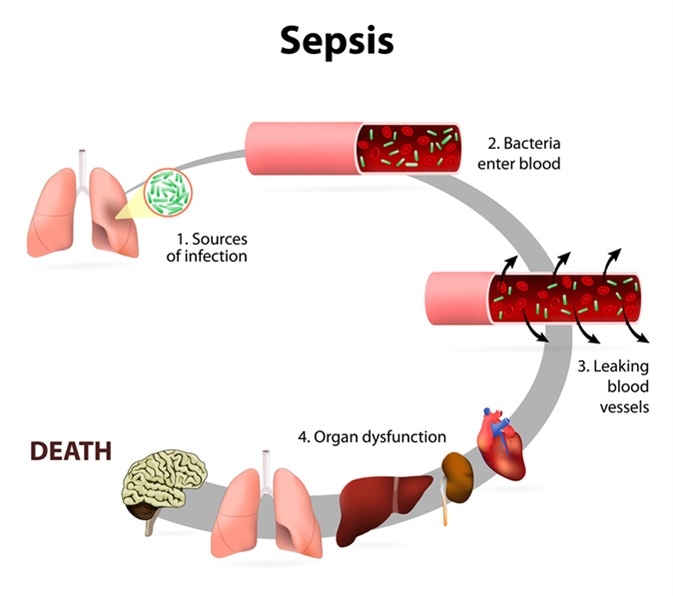 Toxins
Many bacteria are able to produce poisonous substances called toxins. 

Toxins act on the body's cells, tissues, and organs and interfere with important body processes, thereby interrupting normal body functions. 

Those microorganisms that produce toxins are said to be toxigenic. 

Toxemia- The condition in which toxins are produced is called toxemia.
Toxins
Exotoxins
Endotoxins
Exotoxins
Exotoxins are proteins produced by bacteria during their growth and liberated into their surrounding environment. 

Exotoxins are produced chiefly by Gram‐positive bacteria, and the genes for this production are carried primarily on the plasmids.

exotoxins are not heat stable
destroyed rapidly at 60°C
except Staphylococcal enterotoxin
Enterotoxins: -act on the GI tract to cause diarrhea 
               Cholera toxin-Vibrio cholera, 
Neurotoxin-act on the nerves or NMJ to cause paralysis tetanus toxin- Clostridium tetani, 
         botulinum toxin- Clostridium botulinum

Pyrogenic exotoxins- stimulate release of cytokines
              cause rash, fever, toxic shock syndrome toxin –staphylococcus species 
Tissue invasive exotoxins-enzymes that destroy tissue to allow bacteria to invade the host alpha toxin- Clostridium perfringens
Immunity against  toxin
Toxoids are preparations of exotoxins chemically treated to destroy their toxigenicity but retain their ability to elicit antibody formation in the body. Toxoids are currently available to protect against diphtheria and tetanus (the DT injection).

Toxoidation: the process of converting toxin to toxoid

It is possible to immunize against the effects of exotoxins by injecting toxoids into individuals. 

Antitoxins: In response to toxins, the body produces special antibodies called antitoxins, which unite with and neutralize the toxins, providing defense against disease.
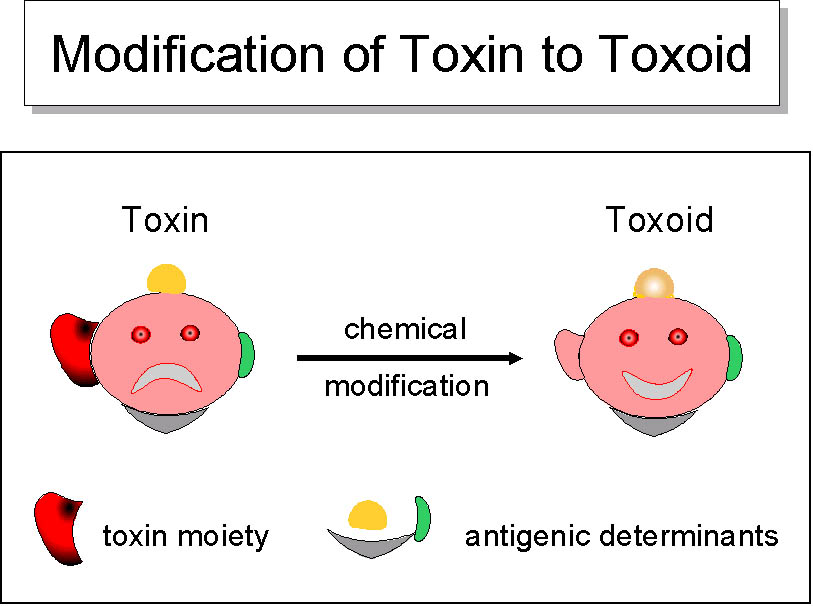 Endotoxins
Endotoxins are portions of the cell wall of Gram‐negative bacteria. 

They consist primarily of lipopolysaccharides and are released when bacteria break apart during the process of lysis. 

Since lysis occurs during antibiotic therapy, the effects of endotoxins can bring about a worsening of symptoms during the recovery period. This condition is called endotoxin shock. It is accompanied by fever, chills, aches, and cardiovascular collapse.
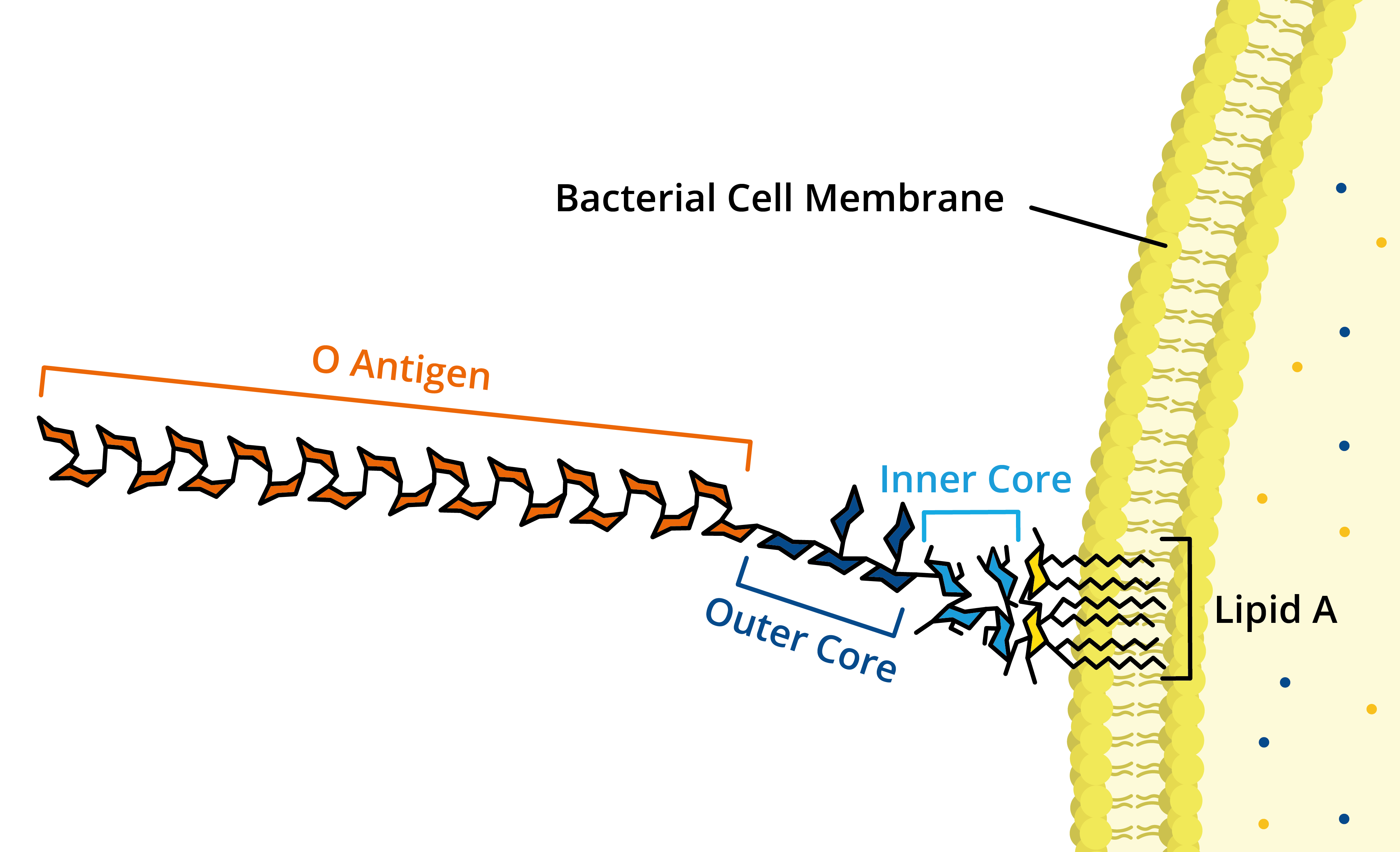 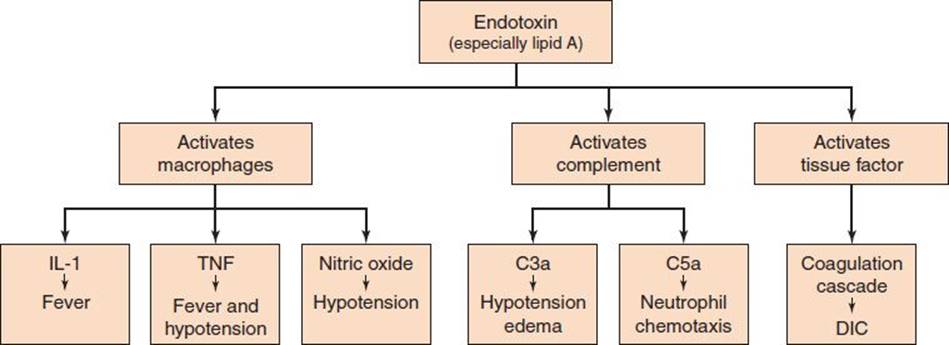